Cyber crimes
By Laith Batshoun 
Grade 7C
What are cyber crimes
Cybercrime is any criminal activity that involves a computer, networked device or a network. While most cybercrimes are carried out in order to generate profit for the cybercriminals, some cybercrimes are carried out against computers or devices directly to damage or disable them.
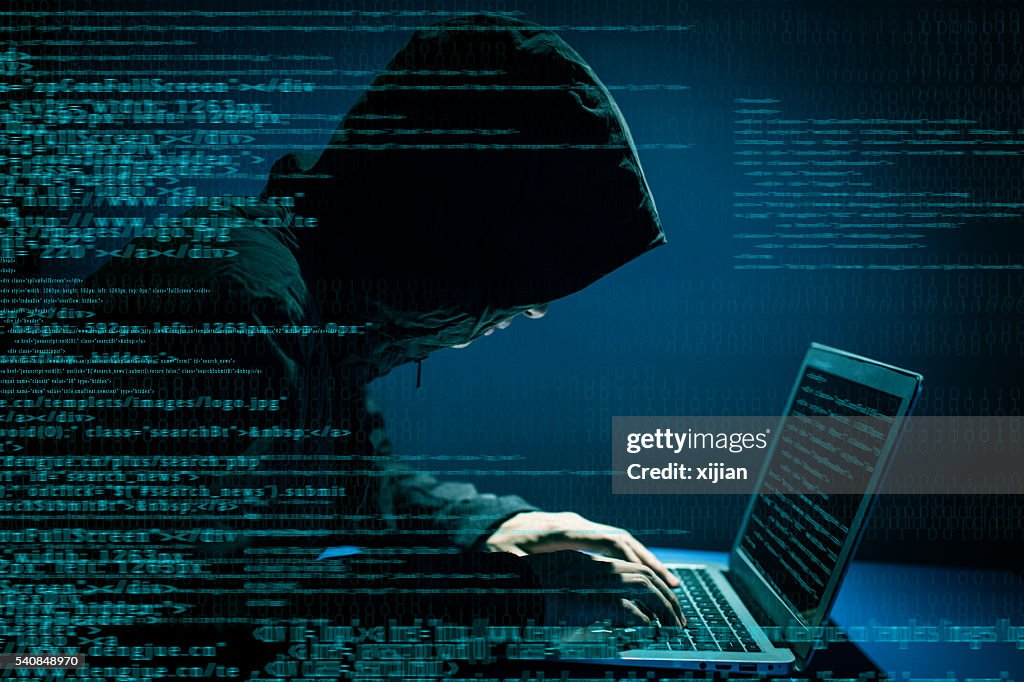 examples of cyber crimes
There are diversified types of cybercrime recorded across the globe, and some of the examples are email fraud, social media fraud, banking fraud, ransomware attacks, identity theft, and spyware.
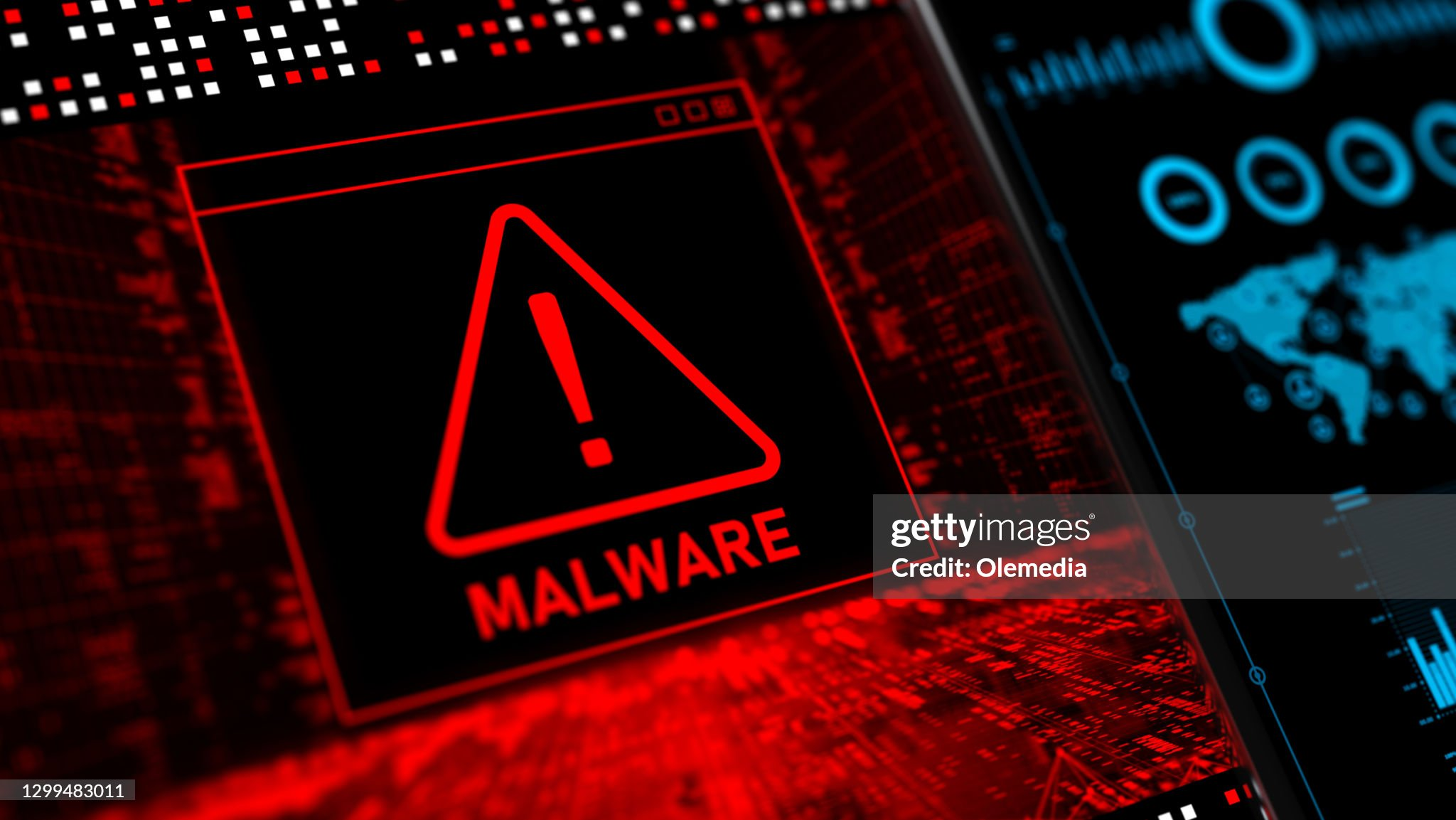 how to prevent cyber crimes
Use strong encryption passwords to protect your home network from hackers and unwanted interceptions. If you are someone who uses public WI-FI, you must use a VPN(Virtual Private Network). A VPN encrypts all traffic until it reaches your computer.
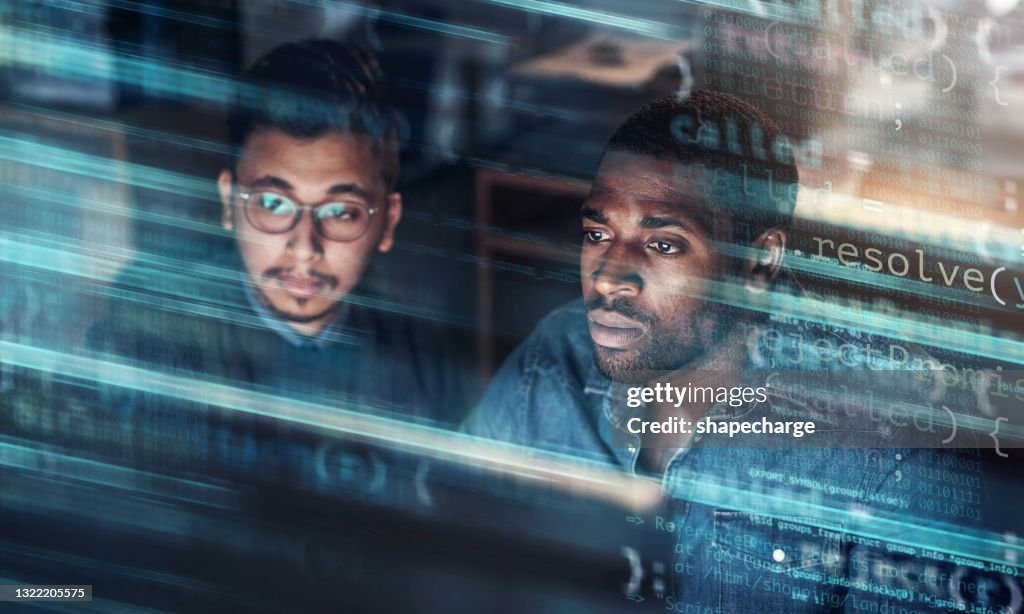 fun cybercrime facts
The FBI is Tracking Cyber Events 24/7.
More than 1 Billion Malware Programs Exist.
Data Breaches in the U.S. Cost Twice as Much as the Global Average.
Email Scams Are Among the Most Financially Damaging Online Crimes.
The Cloud Is More Vulnerable Than You Think.
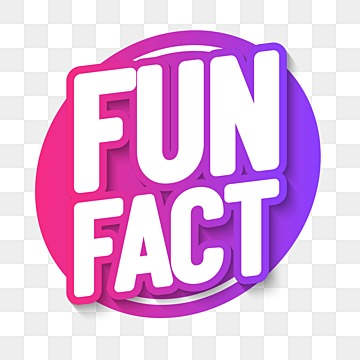